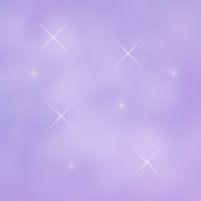 Что мешает дружбе
.
Презентация  для занятий по дополнительной общеобразовательной программе
«Преодолевая трудности общения»
Тема 4/32 (Б)
Шайдурова Валентина Федоровна
Педагог дополнительного образования
ГБОУ «Школа №106»
Санкт-Петербург
2015
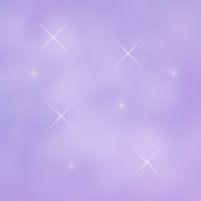 Основные причины, которые могут как на прямую, так и косвенно мешать дружбе или даже приближать к расторжению любую другую крепкую дружбу.
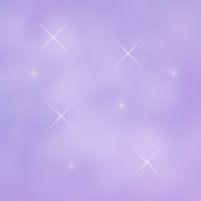 Зависть
Зависть признак  низкой самооценки.

Следует замечать то хорошее, 
что случается в вашей жизни,   и не думать, что вы хуже других. 

Это важно, поскольку, если вы прекратите сравнивать 
свой жизненный путь с путем других, примите себя, 
то отношения с другими людьми ( и в том числе и дружба) 
станут восприниматься вами намного легче.
Помните, у вас есть всего один настоящий соперник, и это вы сами.
 Вы соревнуетесь сами с собою, пытаясь стать лучше,
 чем сейчас. И если вы хотите узнать, насколько вы продвинулись, 
стоит лишь сравнить себя нынешнего с собою вчерашним.
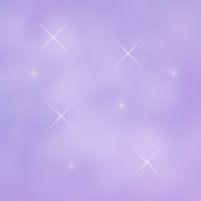 Чрезмерная чувствительность
Не стоит принимать многие вещи близко к сердцу! Ведь, если вы считаете, что все происходящее вокруг направлено на то, чтобы вас оскорбить, унизить, или просто как-то вас касается — вы становитесь просто невыносимыми.
При любом разговоре, любое описание вас или речь, обращенная к вам, даже если это оскорбительная речь, то она имеет отношение только к вашему собеседнику.
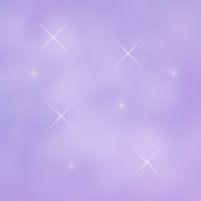 Прекратите быть жертвой в отношениях
Это проявляется в постоянных жалобах своим друзьям. 

Вера в то, что вы — жертва, что у вас нет власти над направлением, в котором движется ваша жизнь, отравляет ваш разум и заставляет топтаться на месте. 

Начните хотя бы внушать себе, что у вас есть куда больше власти и контроля над нашей жизнью. 

Когда вы перестанете жаловаться, то начнете осознавать, что вы сильнее, чем думали раньше — нужно просто принять это.
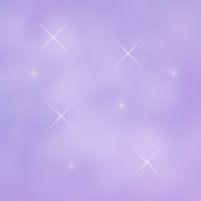 Вы не контролируете свои эмоции
Неспособность взять под контроль ваши эмоции — верный способ отравить жизнь всех, кто рядом. Просто представьте себе человека, который взрываются гневом или слезами, встретившись с малейшим препятствием на своем пути или испытав неудобство. 

Если вы осознаете, что чрезмерно эмоциональны и постоянно теряете самоконтроль, возможно, вам нужна психологическая помощь, чтобы вы могли взять свои эмоции в узду и докопаться до корней вашего вечного гнева. Порою в нем кроется куда больше, чем видно с поверхности.
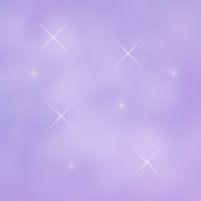 Прекратите спорить и осуждать другой образ жизни и точку зрения.Далеко не всегда человека стоит судить по тому,
 что он показывает внешнему миру (в том числе и вам).
 Помните: то, что вы видите — зачастую лишь то,
 что этот человек решил вам показать, или вовсе то,
 что он вынужден показывать из-за внутреннего стресса и боли. 
Это первое.
Второе, именно вы интерпретируете и
 придаете словам и действиям других людей свой смысл.
А третье, во многих случаях, когда кто-то причиняет вам боль,
 это случается потому, что этого человека самого
 кто-то ранил прямо в душу. 
Его страдание просто выплеснулось на вас, но есть ли в этом его вина? 
Таких людей не нужно наказывать за это,
и не нужно над ними насмехаться.
 Им нужно помочь. И если вы не можете помочь —
 лучше просто отойдите в сторону.
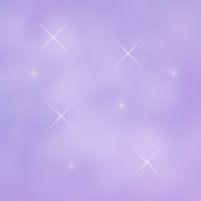 А третье, во многих случаях, когда кто-то причиняет вам боль,
 это случается потому, что этого человека самого
 кто-то ранил прямо в душу. 

Его страдание просто выплеснулось на вас, но есть ли в этом его вина? 
Таких людей не нужно наказывать за это,
и не нужно над ними насмехаться.

 Им нужно помочь. И если вы не можете помочь —
 лучше просто отойдите в сторону.
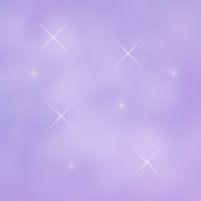 Не дружите только потому, что друг может вас похвалить или сделать что-то полезное.
С людьми, которые все свои поступки делают с целью добиться чьего-то одобрения, или получить какое-то материальное благо непросто находиться рядом. 

Когда вы дружите, то важно чтобы вам нравилась в первую очередь личность друга, а не то, какое дело он может сделать за вас или сможет ли он куда-то устроить вас или что-то сделать вам бесплатно. Это уже рыночные отношения, а не дружба и со временем такая «дружба» исчезает.
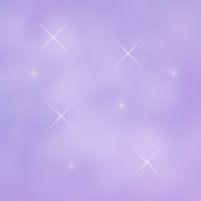 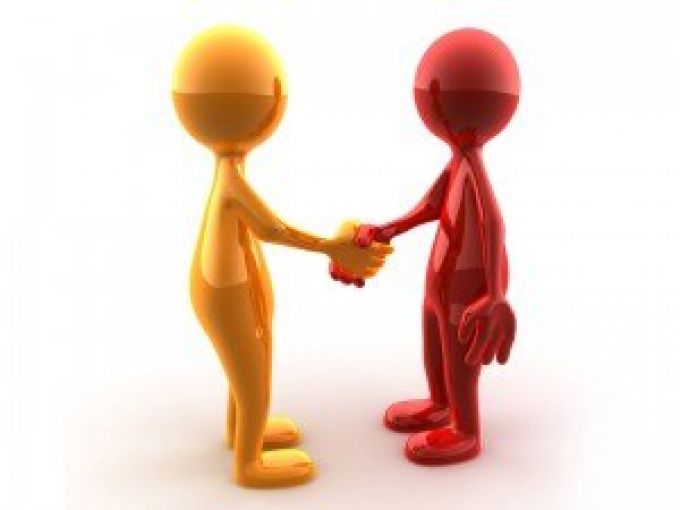 Люди чувствуют, когда общение с вами искреннее.

 И если оно искреннее, то дружба может продолжаться очень много лет.
Если вы дружите только потому, что ищите одобрения своим поступкам и похвалы, то как это ни печально, но вас всецело поглотила нужда доказать всему миру, что вы чего-то стоите.
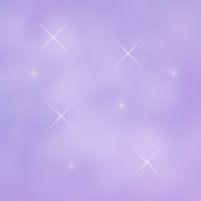 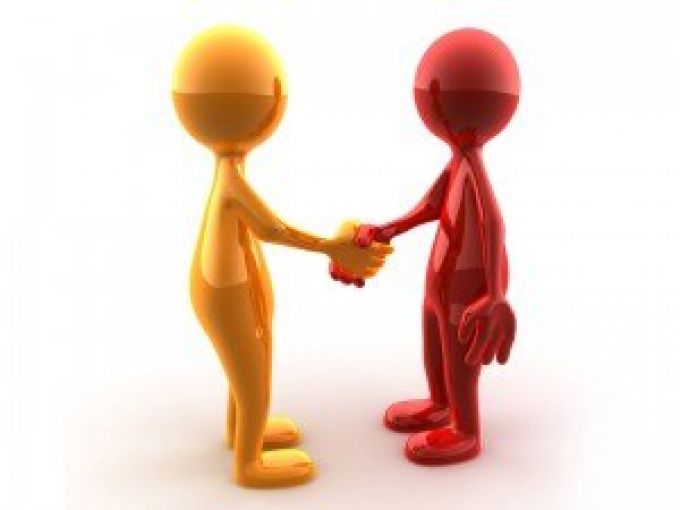 Источники
http://vashe-soznanie.ru/samootnoshenie/chto-meshaet-druzhbe.html#.VbZTWygZvJc
http://www.myshared.ru/slide/269264
http://www.ollenkka.com/backgrounds/index.php?cont=violet&n=1